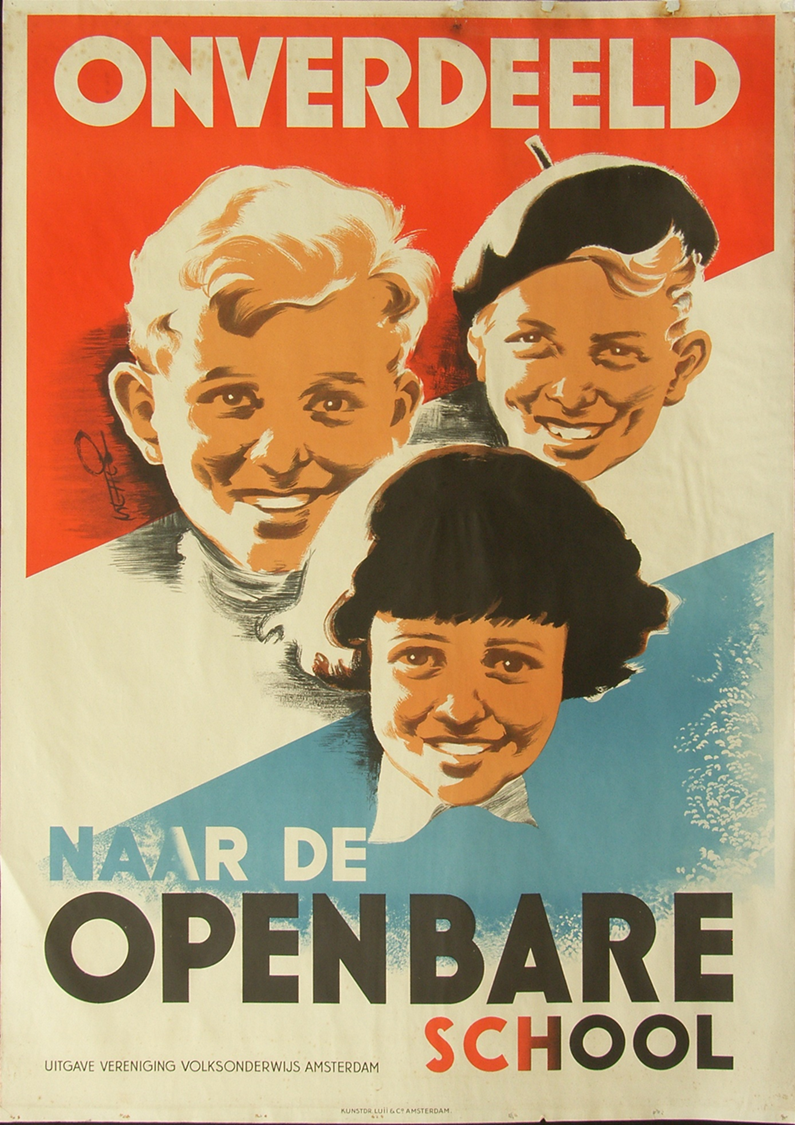 Besef wat je hebt!Herdenking 100 jaar vrijheid van onderwijs
Openbaar onderwijs

Bijzonder onderwijs
Les 1
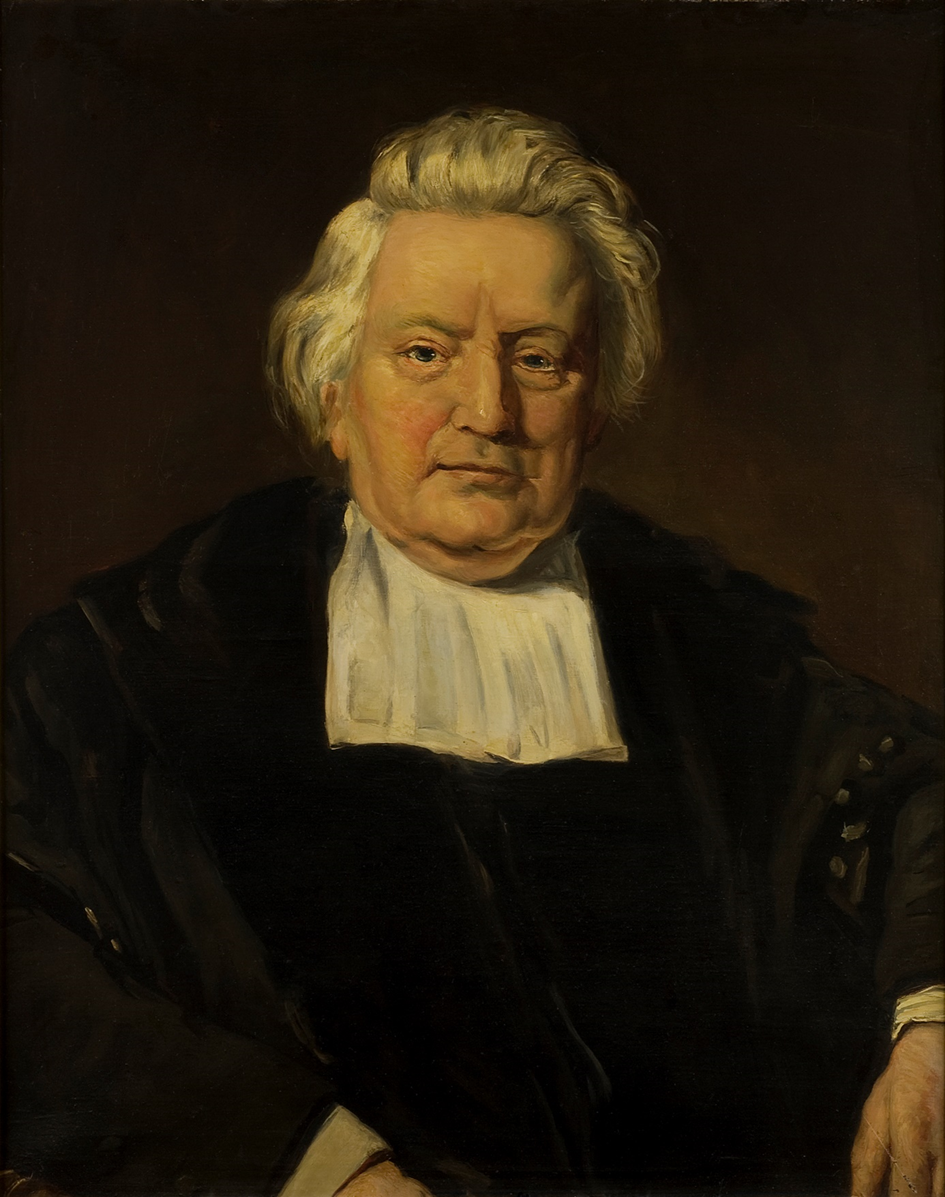 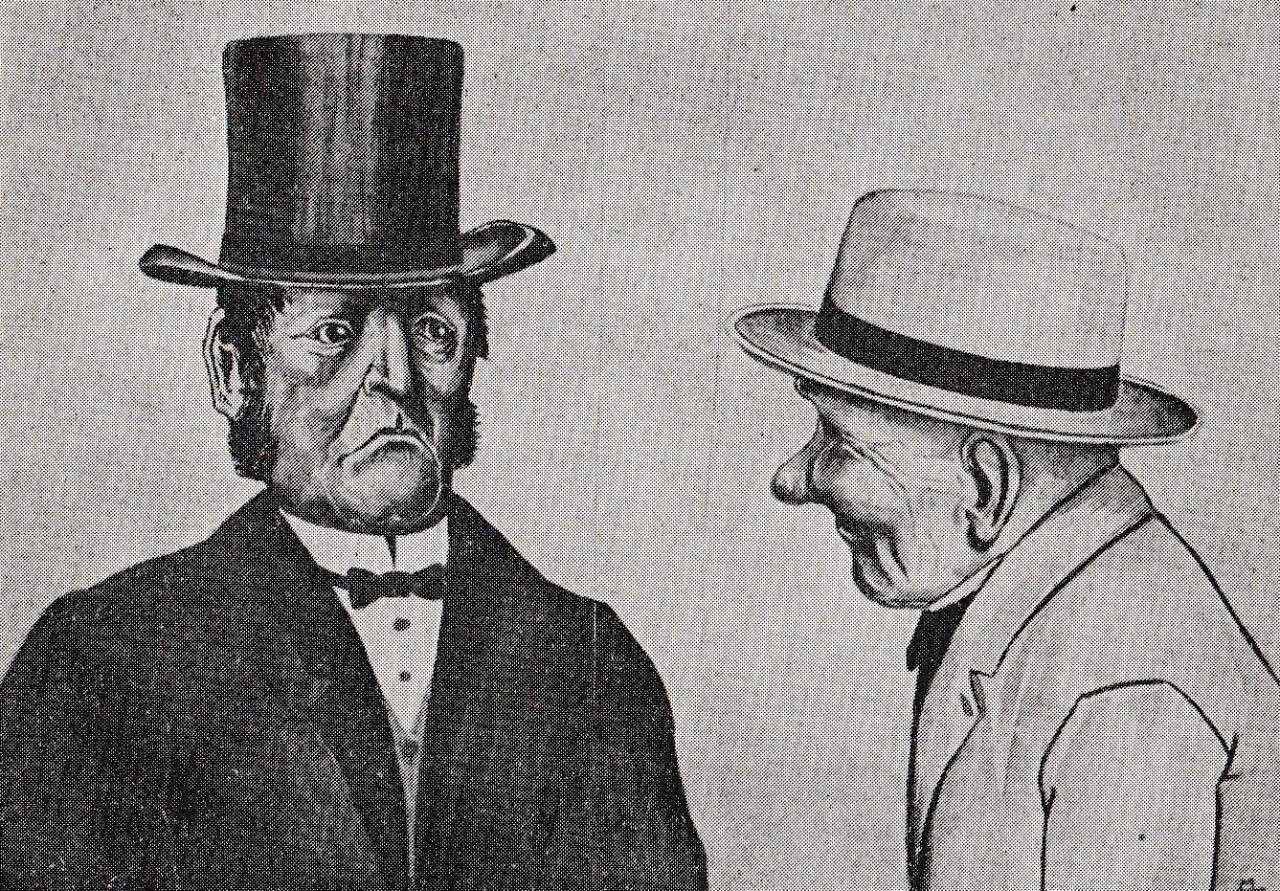 "In ernst, dominee: Uw kinderen gaan op de Christelijke school - en zijn die nu beter dan de mijne, die de Openbare school bezoeken?"
Stelling 1: Kinderen uit het bijzonder onderwijs zijn niet beter dan kinderen uit het openbaar onderwijsStelling 2: Je kunt als christelijk kind dus net zo goed naar de openbare school
Les 2
Toestemming						Subsidie
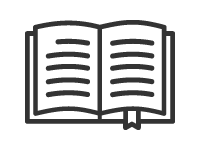 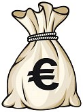 [G1]Je moet de aanhalingstekens weghalen, want dit is geen letterlijk citaat, maar een rarafrase.
Les 3
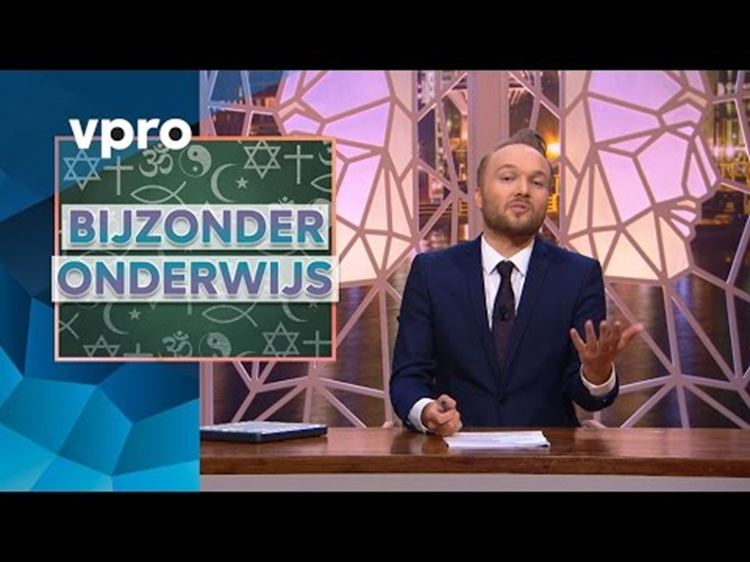 Eisen voor het interview
De antwoorden zijn hele zinnen, die goed en begrijpelijk zijn. 
Er is, waar nodig, doorgevraagd
Keuzeles 2
Bedenk wat er zal gebeuren als er allerlei scholen komen. De mensen zullen door deze scholen niet verdeeld, maar uiteengescheurd worden! Eerst schelden de schooljongens elkaar uit, wanneer zij naar de secten-scholen gaan, voor Paap en Geus; al snel gebruiken ze hun vuisten tegen elkaar en later de zwaarden. Een nare tijd staat voor de deur als we al die bijzondere scholen krijgen. 
 
Meneer Hofstede-de Groot. Schoolopziener en professor in Groningen in 1848
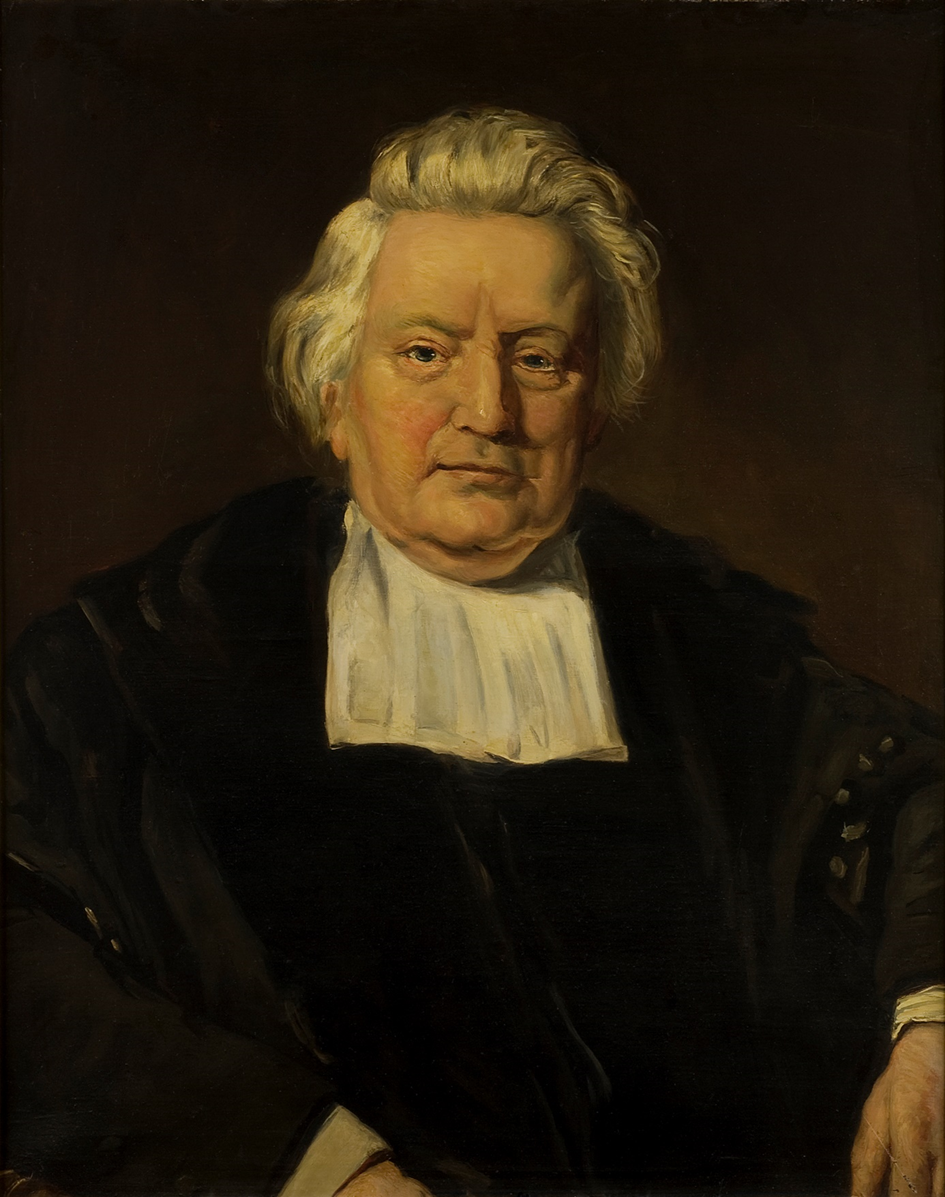 ‘Je moet kinderen vrij laten. In het onderwijs moeten we het alleen hebben over kennis en kunde. Die staan los van religie. Over godsdienst moet het niet gaan’ 

Mevrouw Bierman, werkt voor de VVD in 2005
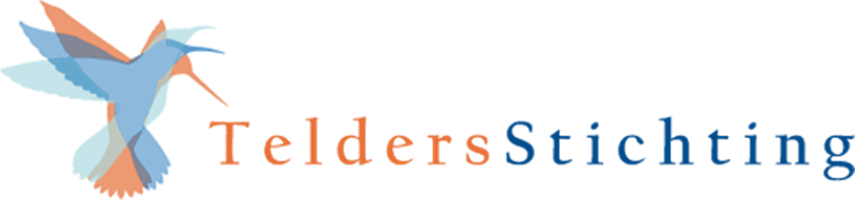 We willen geen protestantse, roomse, of islamitische scholen meer. Daardoor leren kinderen geen leeftijdsgenootjes kennen die in een andere godsdienst of die ongelovig zijn. Dan krijgen ze geen respect en begrip voor andere mensen. We moeten kiezen voor openbare scholen. Op die scholen krijgen kinderen les over de geschiedenis van de godsdiensten. 

Iemand in de Telegraaf 2014
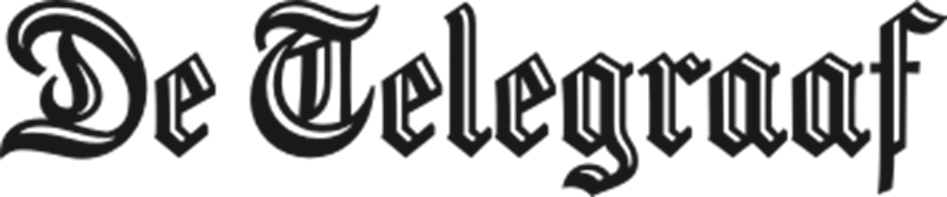 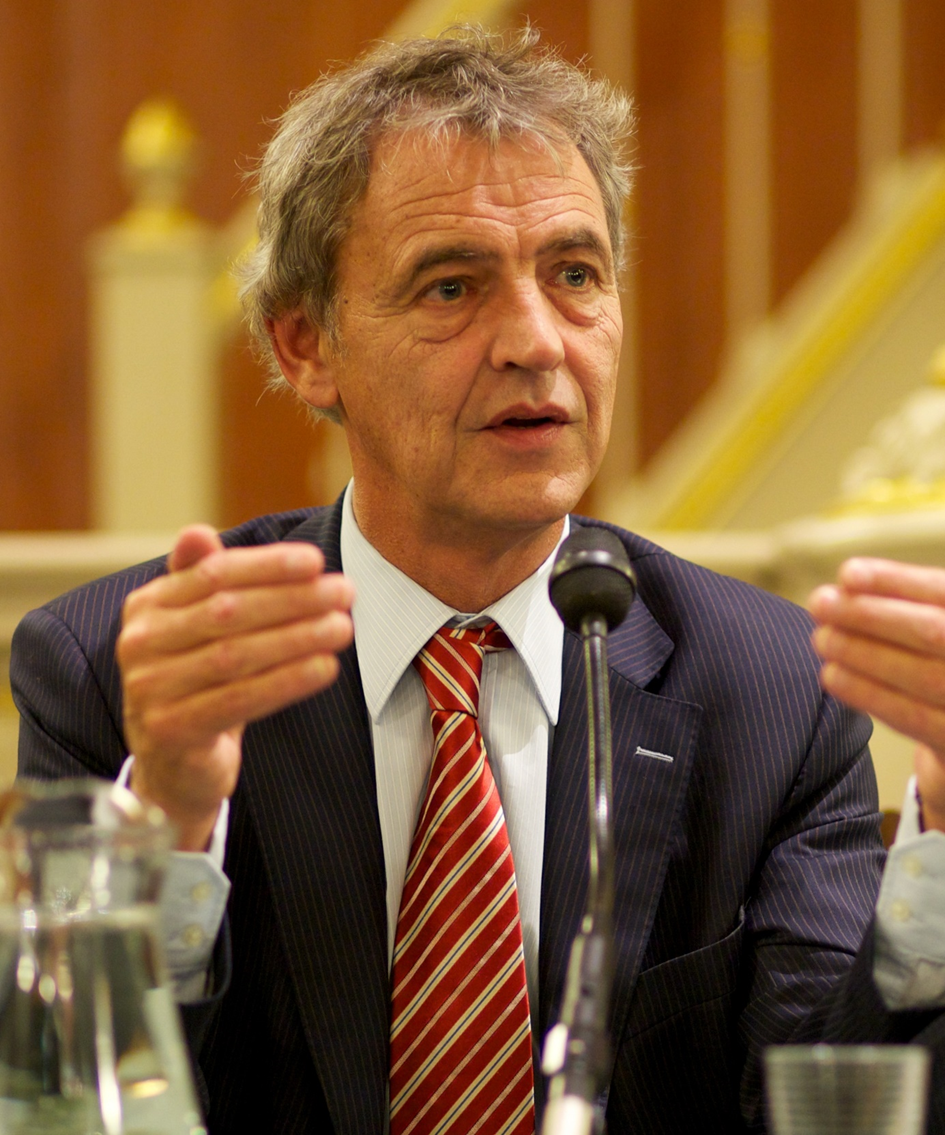 We moeten onderwijs met de Bijbel of de Koran afschaffen. We kunnen christelijke scholen en scholen met de Koran namelijk niet vertrouwen. Welke verkeerde dingen worden daar allemaal met kinderen gedaan? We moeten zorgen voor goed openbaar onderwijs, waaraan iedereen kan meedoen. Dus weg met artikel 23 van de Grondwet. En als je dan nog godsdienstonderwijs wilt geven, doe je dat maar na schooltijd. Net zoals de zondagschool. Veel plezier ermee!

Meneer Van Boxtel, Kamerlid van D66 in 2002
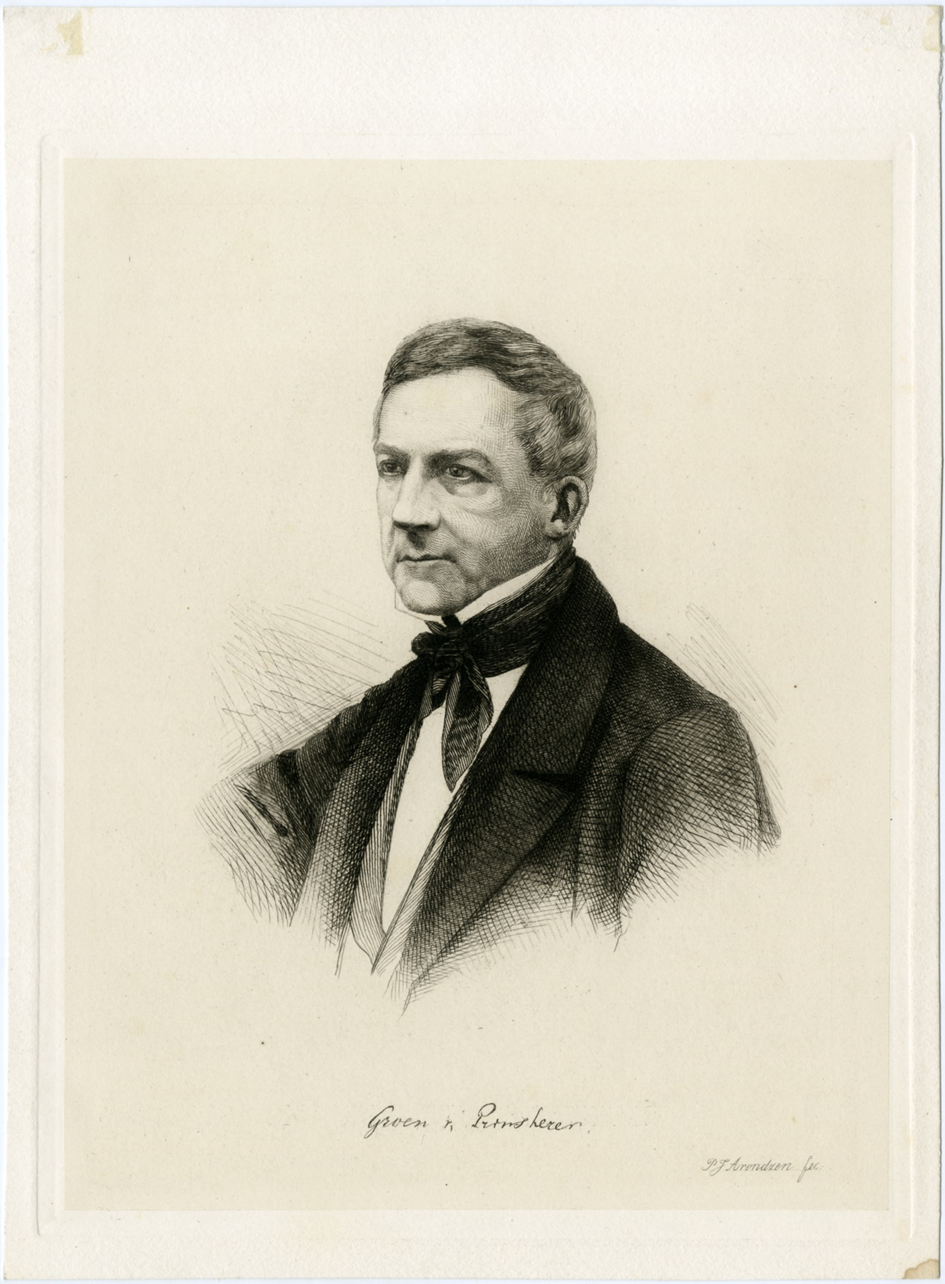 De regering mag mensen nooit dwingen om dingen te doen die tegen hun diepe overtuiging ingaan. Het is onverdraaglijk dat de regering ouders dwingt om hun kinderen Openbaar Onderwijs te geven. Kinderen zijn toch niet het eigendom van de regering? Ouders zijn toch vrij om het beste voor hun kinderen te kiezen? 

Meneer Groen van Prinsterer, Rechtsgeleerde en kamerlid, 1840.
Wij willen graag een School met de Bijbel voor onze kinderen, omdat er op het openbaar onderwijs geen plaats is voor de Christus. Een Christen kan niet lang blijven waar Christus niet is. En dus kan hij ook zijn kinderen niet laten op een plek waar men Christus geen plaats geeft. 

Ds. W.R. Boerendans uit Rhenen in 1910.
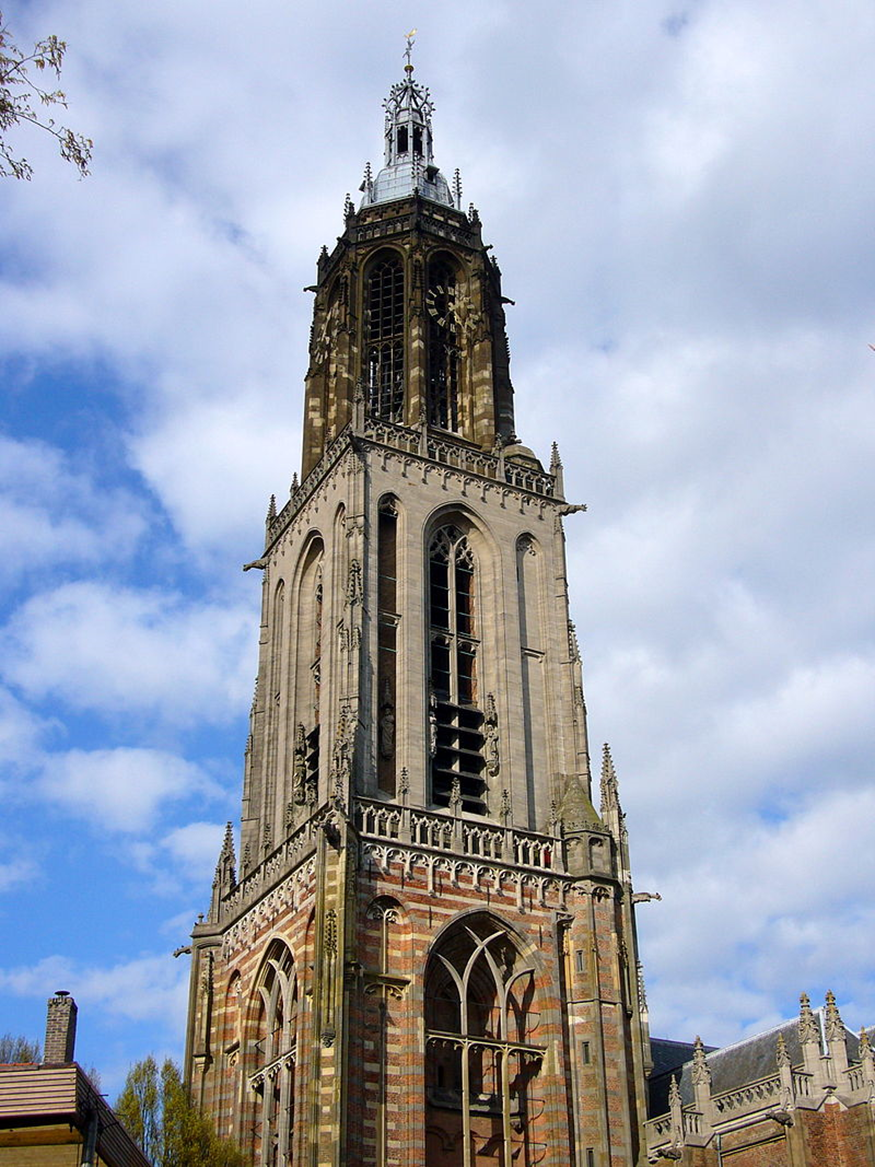 De regering moet zich niet bemoeien met wat scholen vinden. Het is de taak van de regering om ervoor te zorgen dat er verschillende soorten scholen opgericht kunnen worden, christelijke en niet-christelijke. De ouders moeten kunnen kiezen naar welke school zij hun kind sturen. Dus: ouders maken de keuze welk onderwijs zij verantwoord vinden voor hun kinderen. 

Meneer Cornielje. Kamerlid van de VVD, in 2005
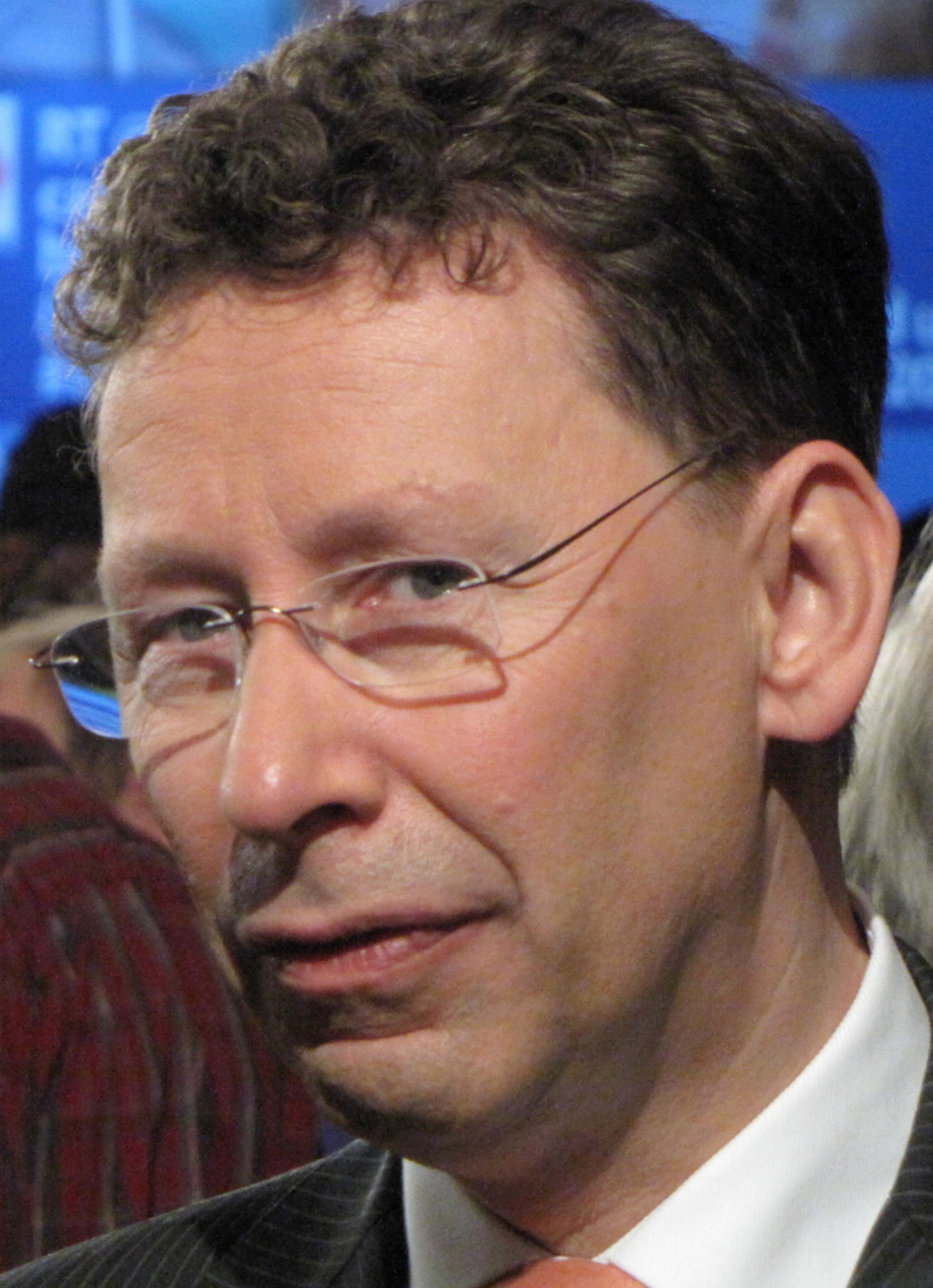 Dat er afzonderlijke islamitische, christelijke en joodse scholen zijn, is geen probleem. Sommige mensen zeggen dat mensen van verschillende geloofsovertuigingen daardoor minder respect voor elkaar zouden hebben, maar dat hebben we in de geschiedenis nog nooit gezien! Onderzoek maar hoe het de afgelopen 100 jaar is gegaan. Als we de verschillende scholen afschaffen, dan krijgen we pas problemen! Dan voelen moslims, christenen en joden zich diep teleurgesteld en beledigd. 

Meneer Boekholt, professor in de geschiedenis van het onderwijs aan de Universiteit Utrecht, 2004
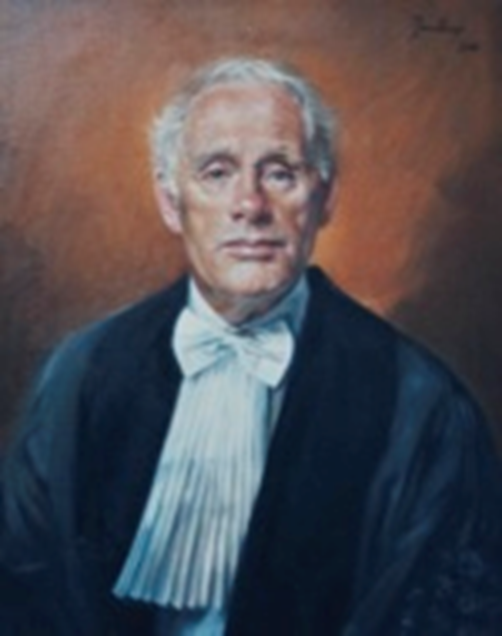 Als je mensen van verschillende overtuigingen ruimte geeft om eigen scholen te stichten, zijn ze blij en proberen ze er iets moois van te maken. Wat ze aan goede dingen bedenken, brengen ze naar buiten en daar doen ze goede dingen mee in de samenleving. Zo heeft iedereen profijt van bijzonder onderwijs. 

Meneer Seldenrijk. Werkte o.a. voor de Nederlandse Patiëntenvereniging, 2002
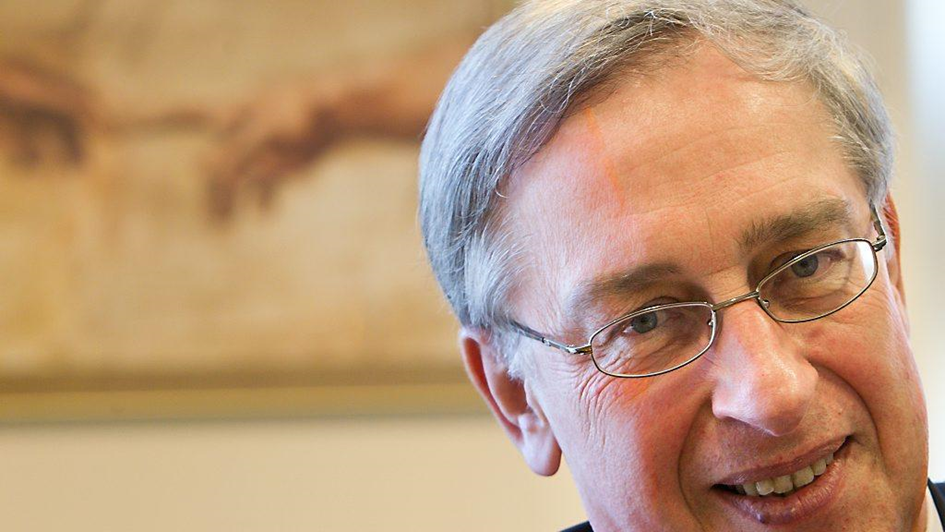 Geloof is niet als een jas die je aan- en uit kunt doen! Wie gelovig is, gelooft overal en altijd! Thuis, op straat, in de winkel en dus ook op school. Het is belachelijk om ervan uit te gaan dat ik bij de voordeur van mijn huis mijn geloof in de kast hang, mij buiten op straat en op school onchristelijk gedraag en daarna thuis mijn christelijk jasje weer aantrek! Juist voor anderen, voor kinderen en andere mensen heeft een gelovige een goede boodschap! Die moet gebracht worden, ook op school!

Een kamerlid van de Christen Unie, 2004
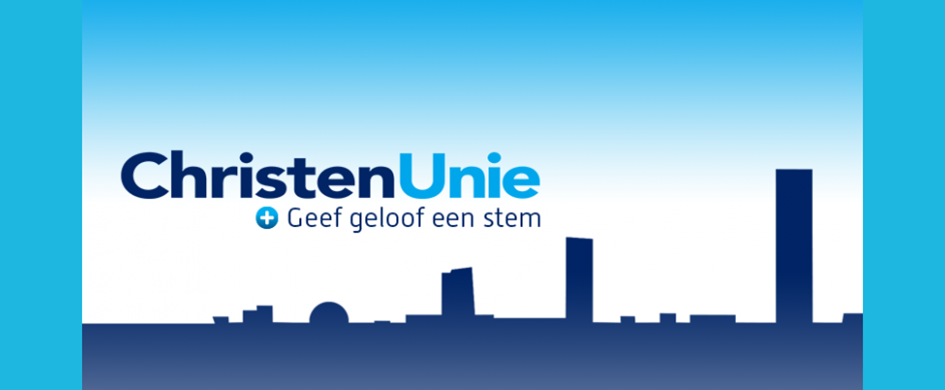